K-2 Morning Meeting Day 35
Friends are Heroes
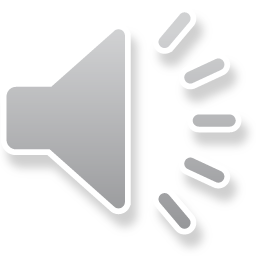 Friends are Heroes
Yesterday’s story taught us that friendship means including others who feel left out.
Kid President’s message: 20 Things You Should Say
Lesson Here? Friends know what to say and when to say it!
How many of these things have you said? How often?
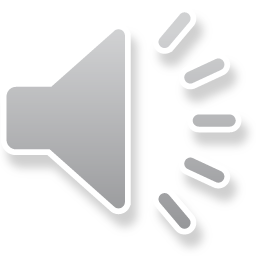 Today’s Celebrations and Jokes
Which month has 28 days?
Where do fish keep their money?
Why do birds fly South in the Winter?
What runs but can’t walk?
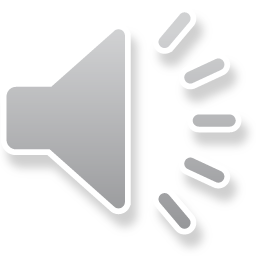